Военная техника настоящего и будущего
Подготовил:
Шигапова Ольга Ивановна, педагог дополнительного образования, 
МБУ ДО «Центр развития творчества детей и юношества» г. Киселевска
Когда проходит парад военной техники у нас в России?
Парад военной техники на Красной площади
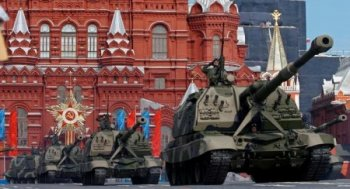 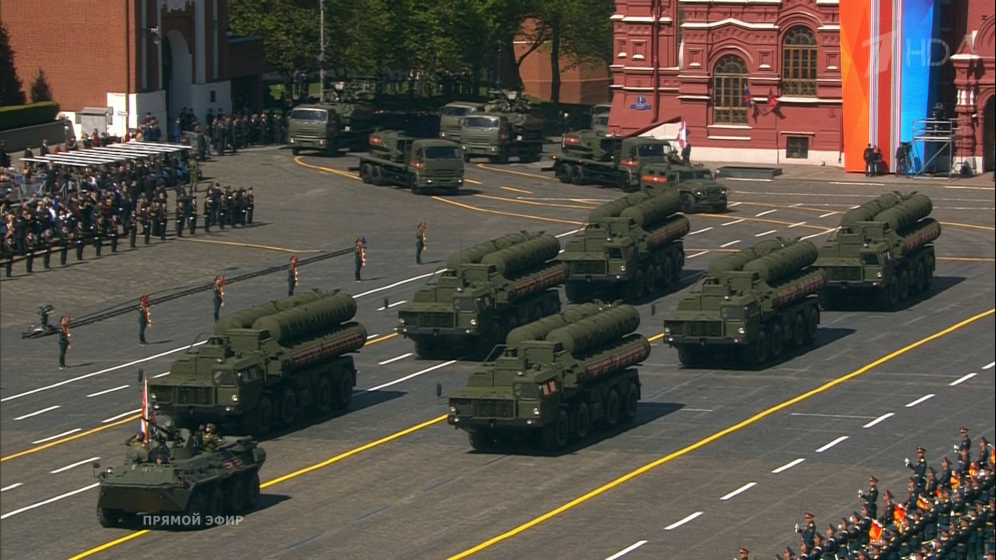 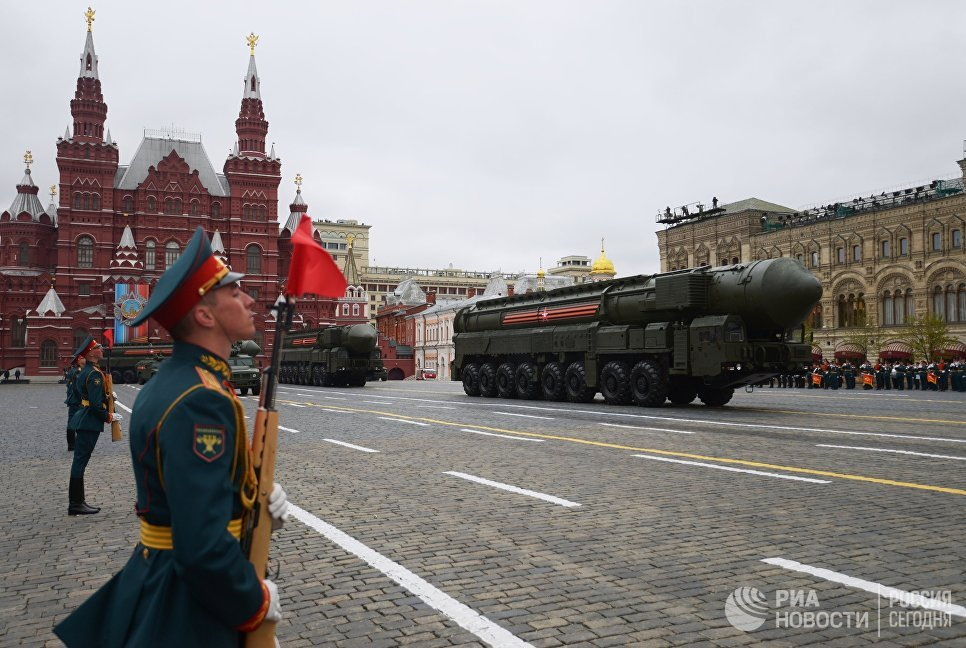 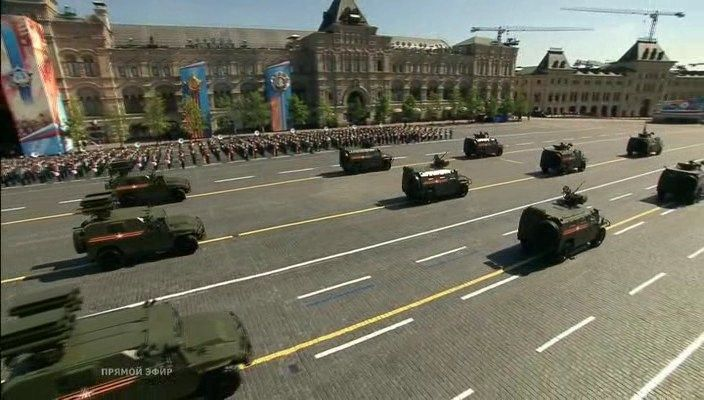 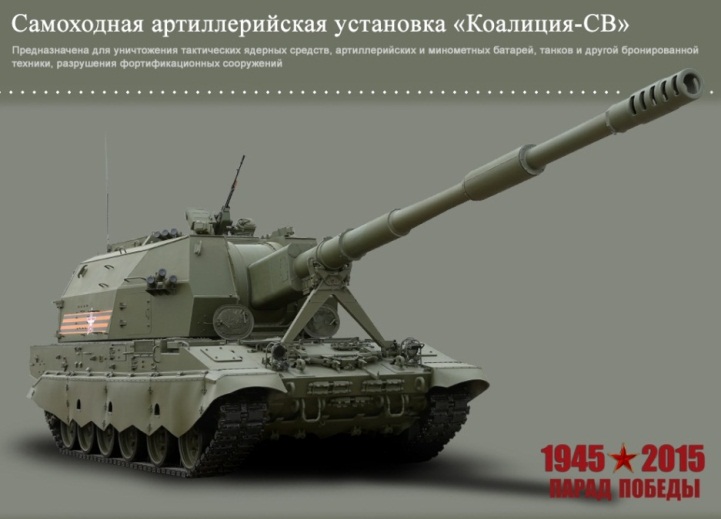 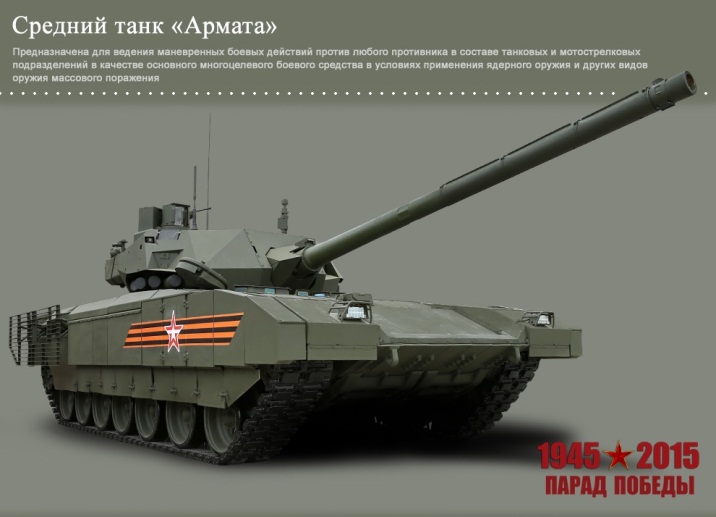 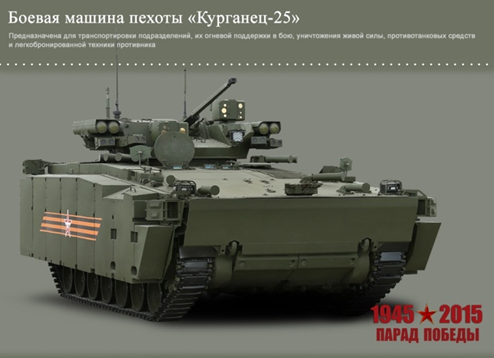 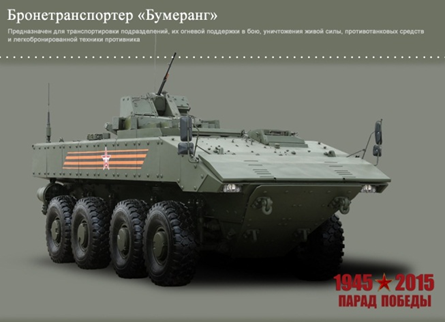 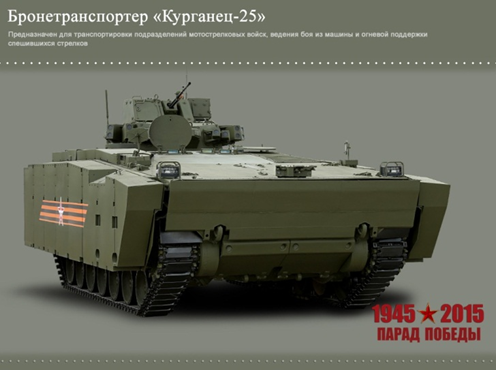 Знаменитая КАТЮША.БМ-13 гвардейский реактивный миномет.
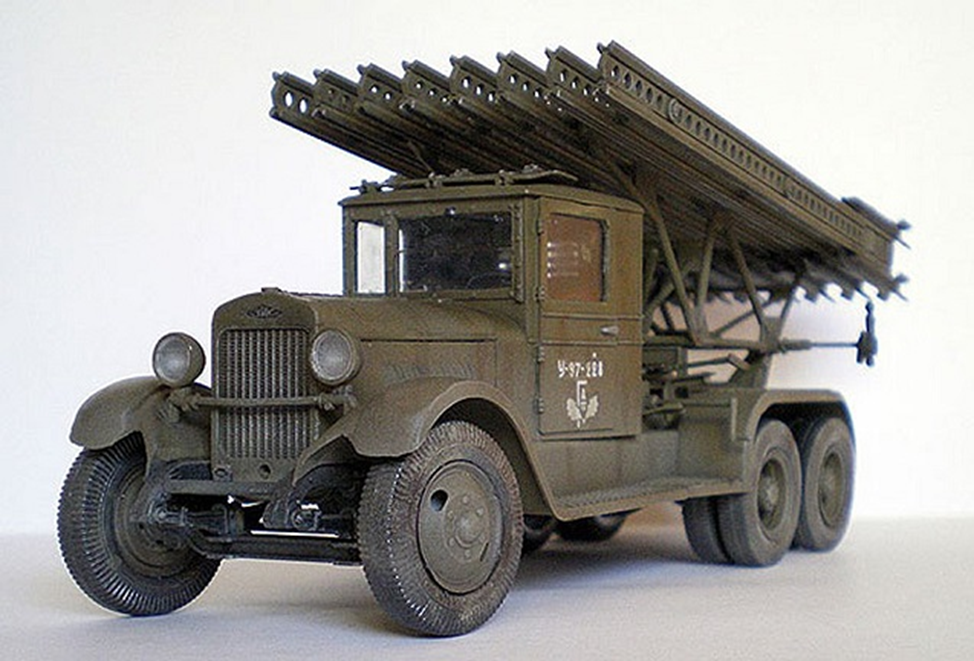 Оружие России, которое мир увидел впервые на Международном военно-техническом форуме «Армия -2018»
Боевая машина огневой поддержки Терминатор.
Боевая бронированная гусеничная машина Т-15 на базе универсальной гусеничной платформы Армата.
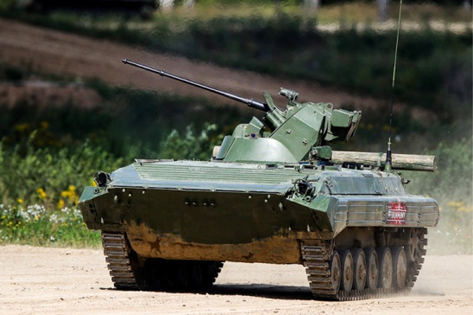 Боевая машина пехоты БМП-1 "Басурманин".
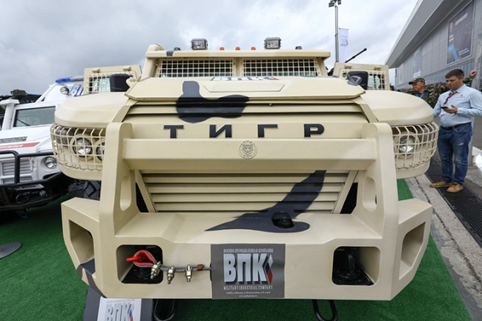 Автомобиль специального назначения "Тигр-М".
Комплекс ПВО "Бук-М3".
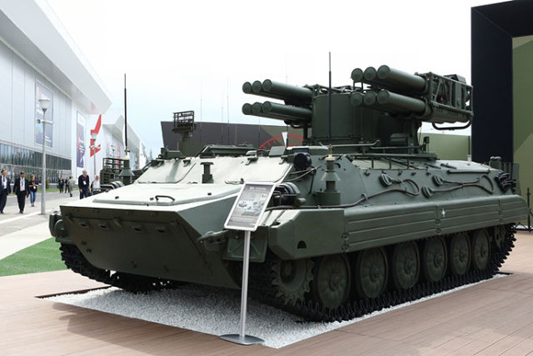 Универсальный автоматический комплекс ЗРК "Сосна".
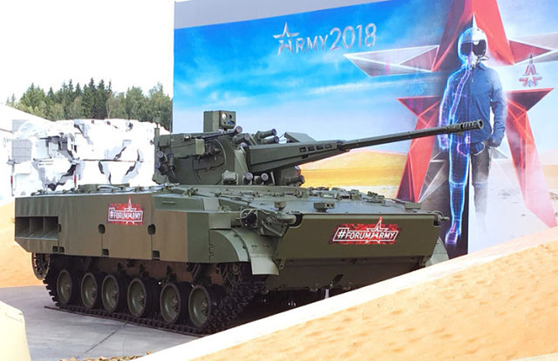 Самоходная зенитная установка "Деривация-ПВО".
Ми-28НЭ с новыми противотанковыми управляемыми ракетами "Хризантема-М"
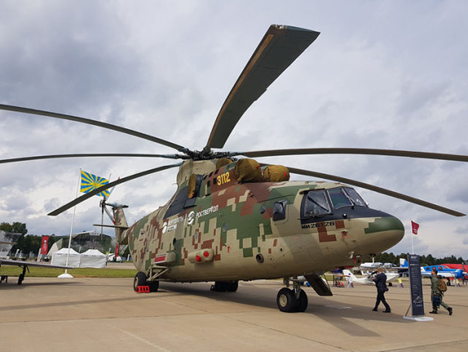 Вертолет Ми-26Т2В.
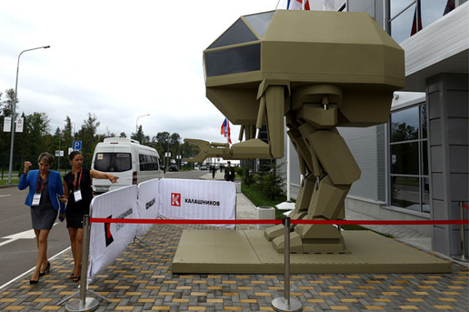 Управляемый прямоходящий робот с рабочим названием "Игорек" 
весом 4,5 т, разработанный концерном "Калашников".